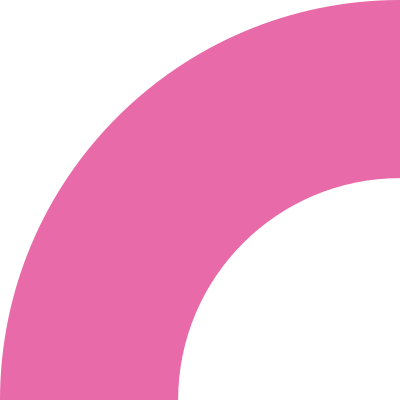 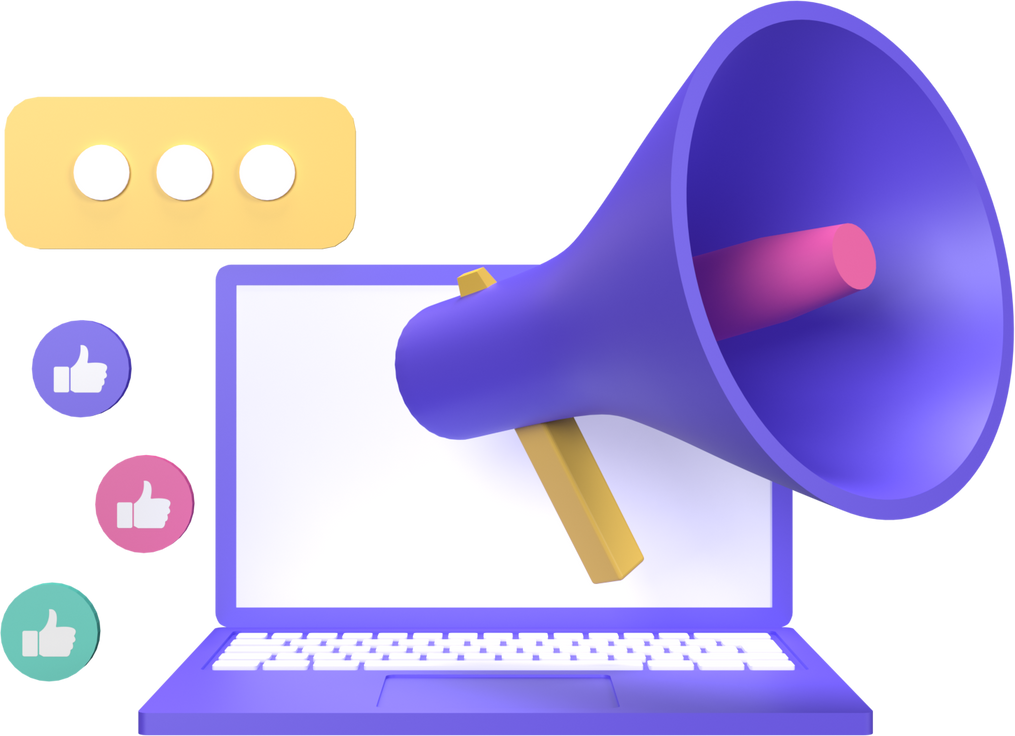 Digital strategy
template
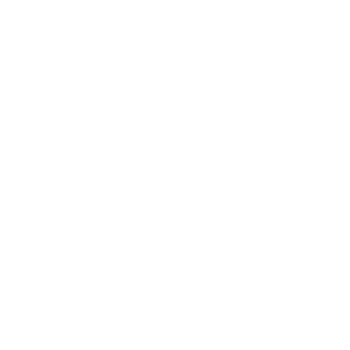 Content
What is my product/service
What is my USP
Key customer demographics
Market Collaborator/Competitor Analysis
Customer Persona 1
Customer Persona 2
Customer Persona 3
What are my assumptions?
How do customers buy my product/service?
What digital channels will I use?
Customer Survey 1
Focus Group Questions 1
Courage Over Comfort
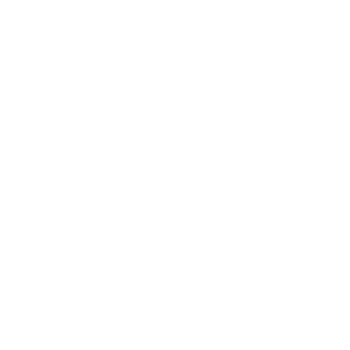 What is my product/service?
Write a description of what you do here
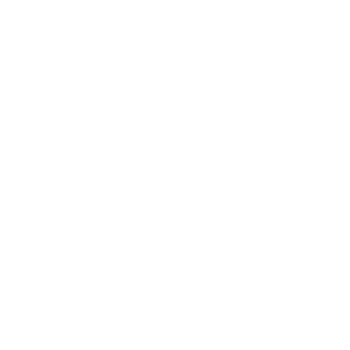 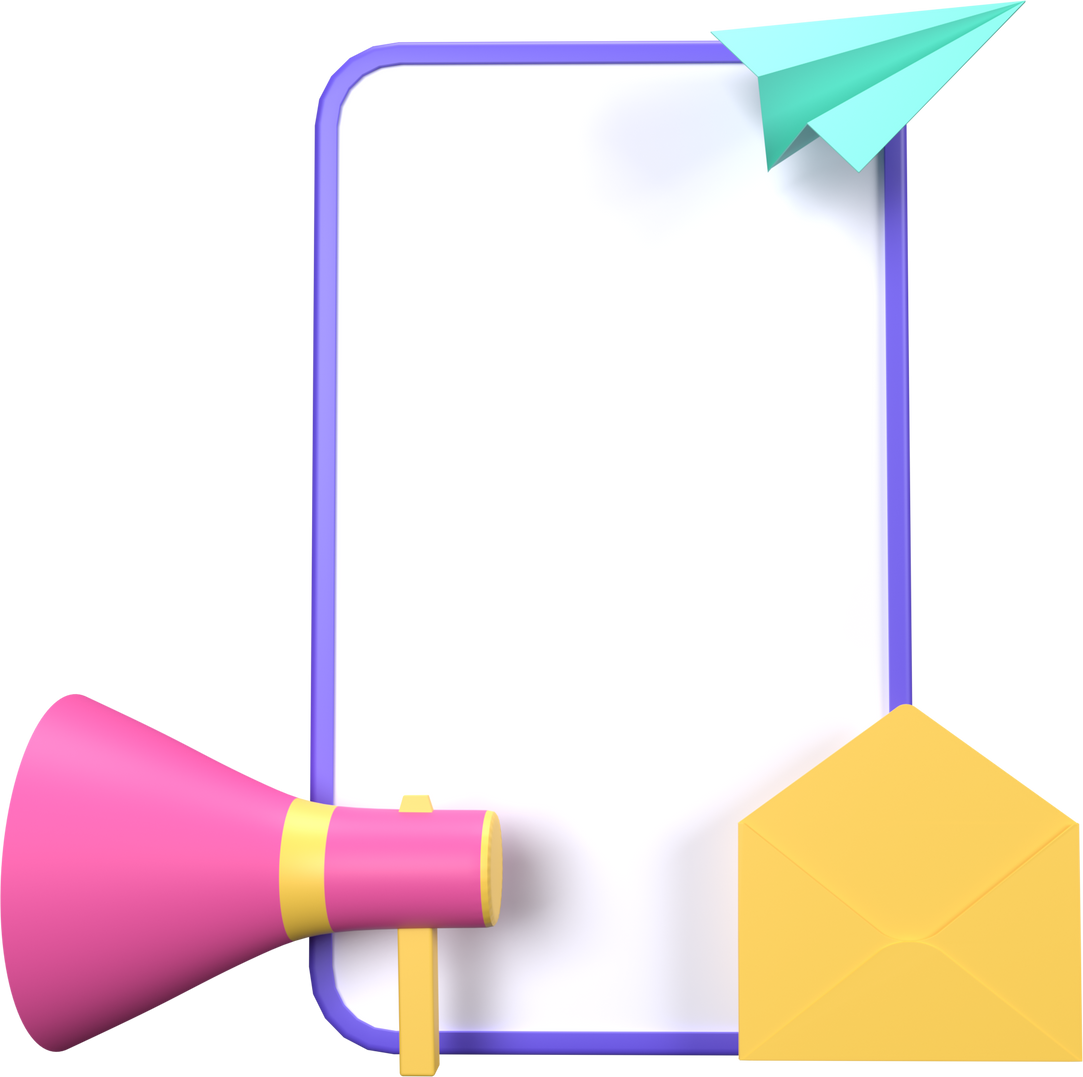 What is my USP?
Write your Unique Selling Proposition here:
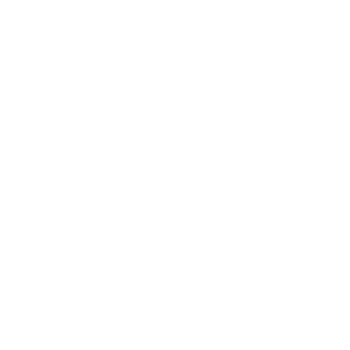 Key Customer Demographics
List them here
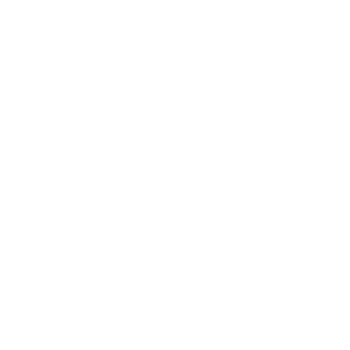 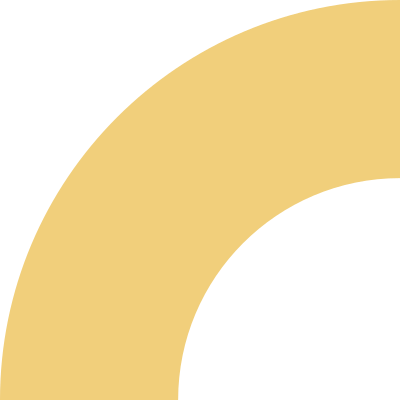 Who is in the market with you locally and globally?
Market Collaborator/Competitor Analysis, add in their website and any key similarities, likes, dislikes.
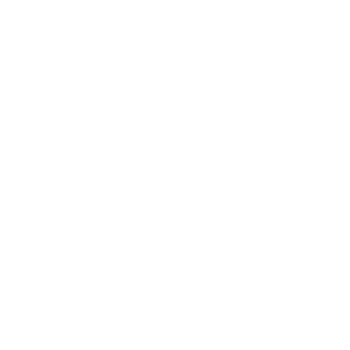 Persona 1
Customer Persona 1 - download and paste in your persona here
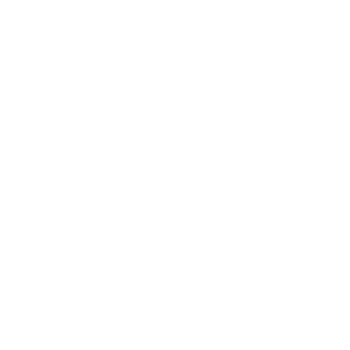 Persona 2
Customer Persona 2 - download and paste in your persona here
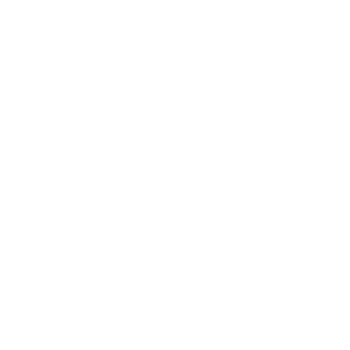 Persona 3
Customer Persona 3 - download and paste in your persona here
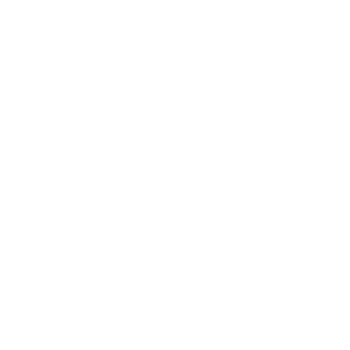 What are my assumptions?
What are my assumptions? What do I think I know about my product or service that I need to test?
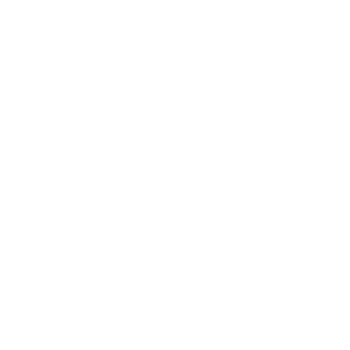 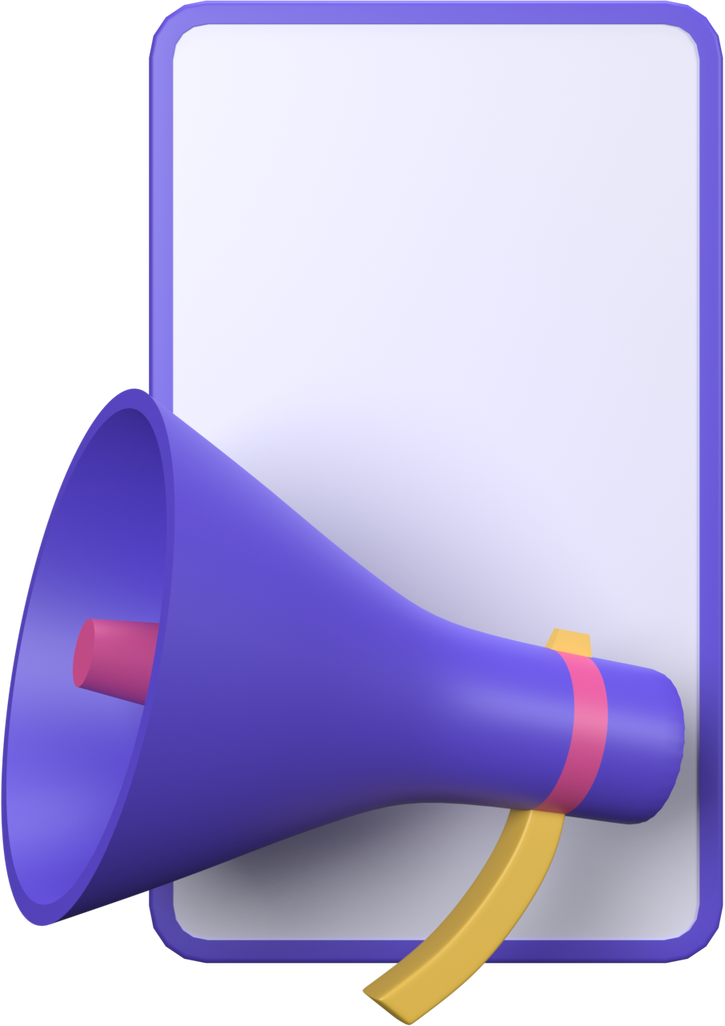 Customer engagement
How do customers buy my product/service? What digital channels will I sell through? IRL? What do my customers want?
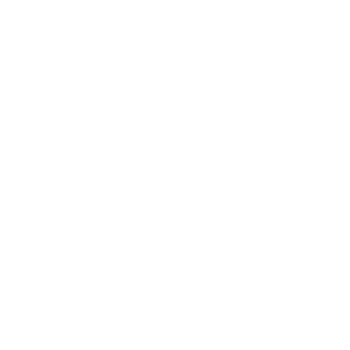 Digital and Social media channels
What digital channels will I use? Where are my customers likely to be on social media - list channels and validations.
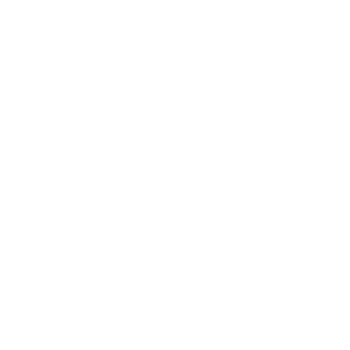 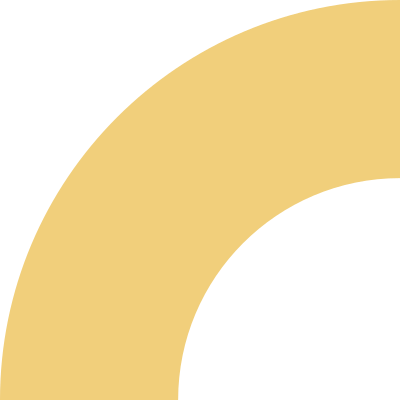 Customer Survey 1
Write your open ended questions here eg: 
describe what you think product service XYZ does
how would you use this product/service
what other features could you use etc?
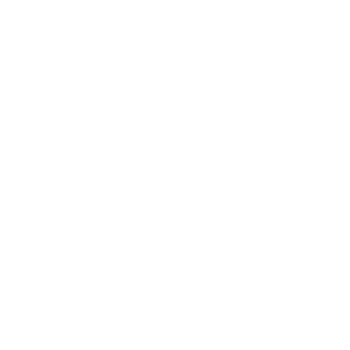 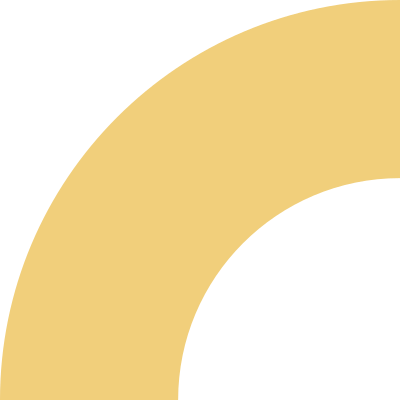 Focus Group Plan 1
Write your focus group intentions and discussion questions here plus who you will invite.
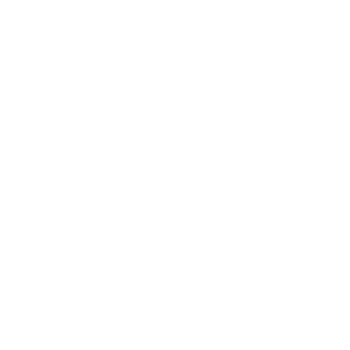 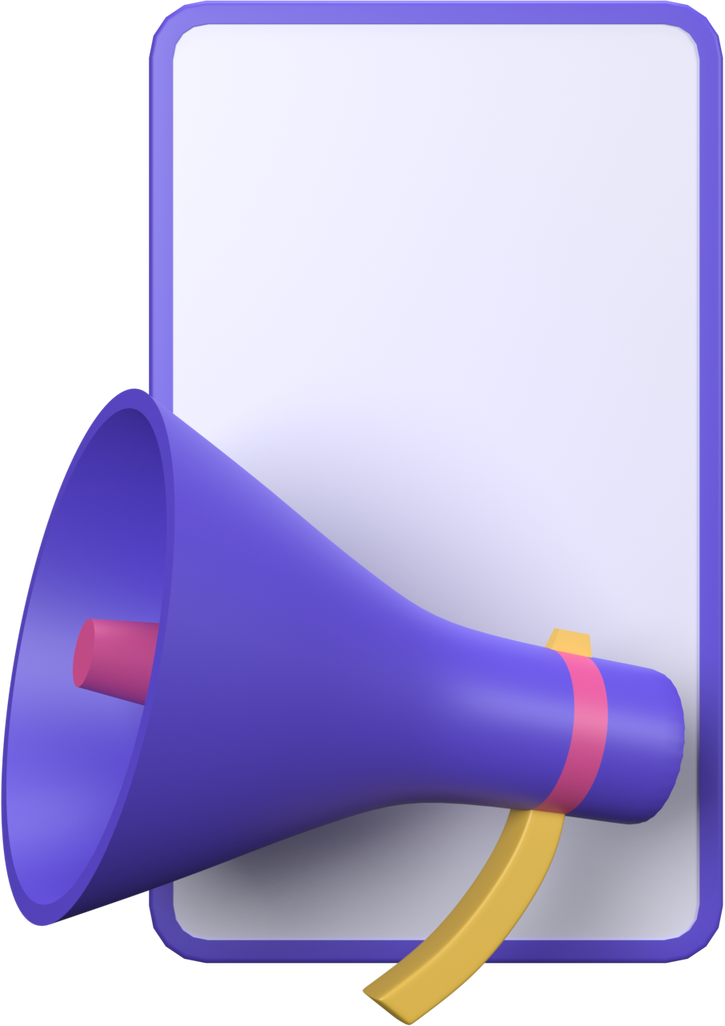 Courage over comfort
What do I need to get better at, ask questions about, be more vulnerable with to help my business grow? 

Who could I ask for help and what does support look like for me?
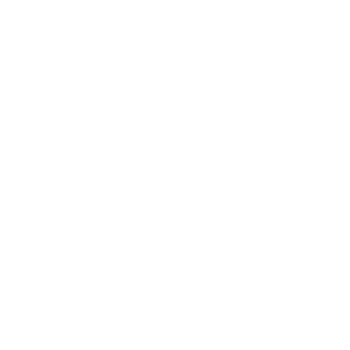